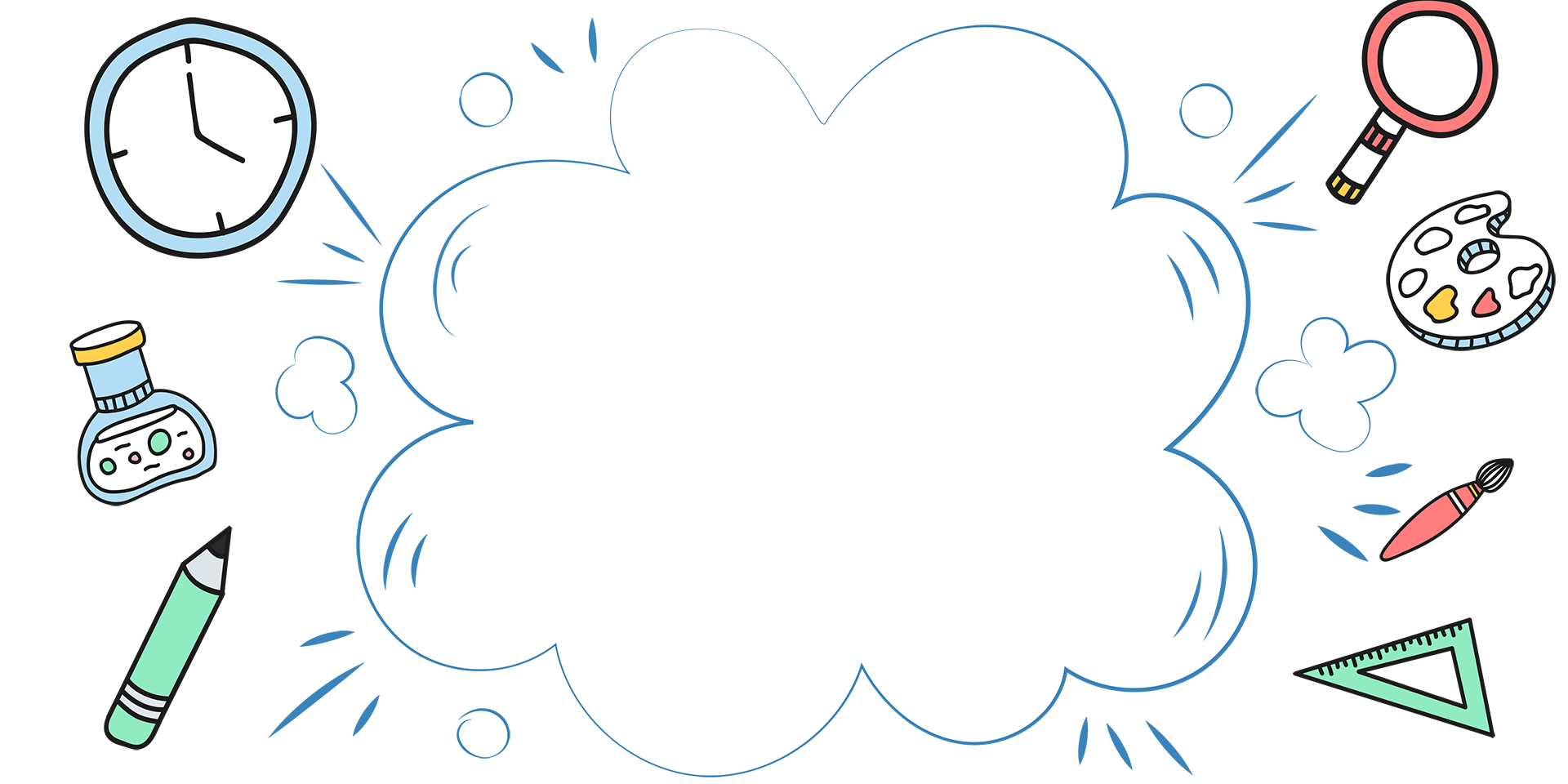 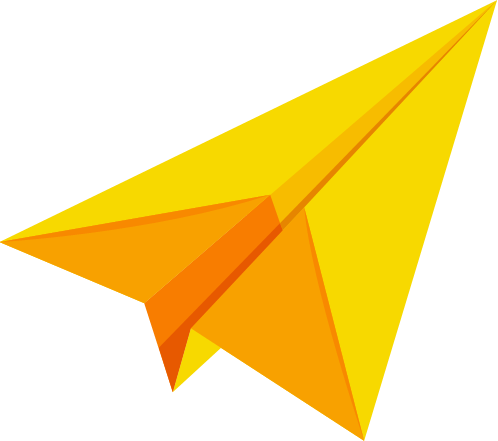 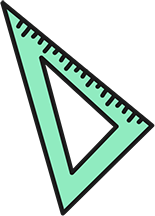 MÔN TOÁN
LỚP 3
Bài 42: Ôn tập biểu thức số
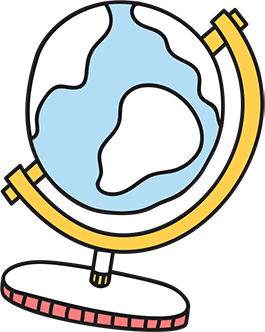 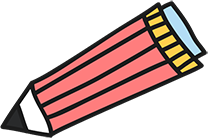 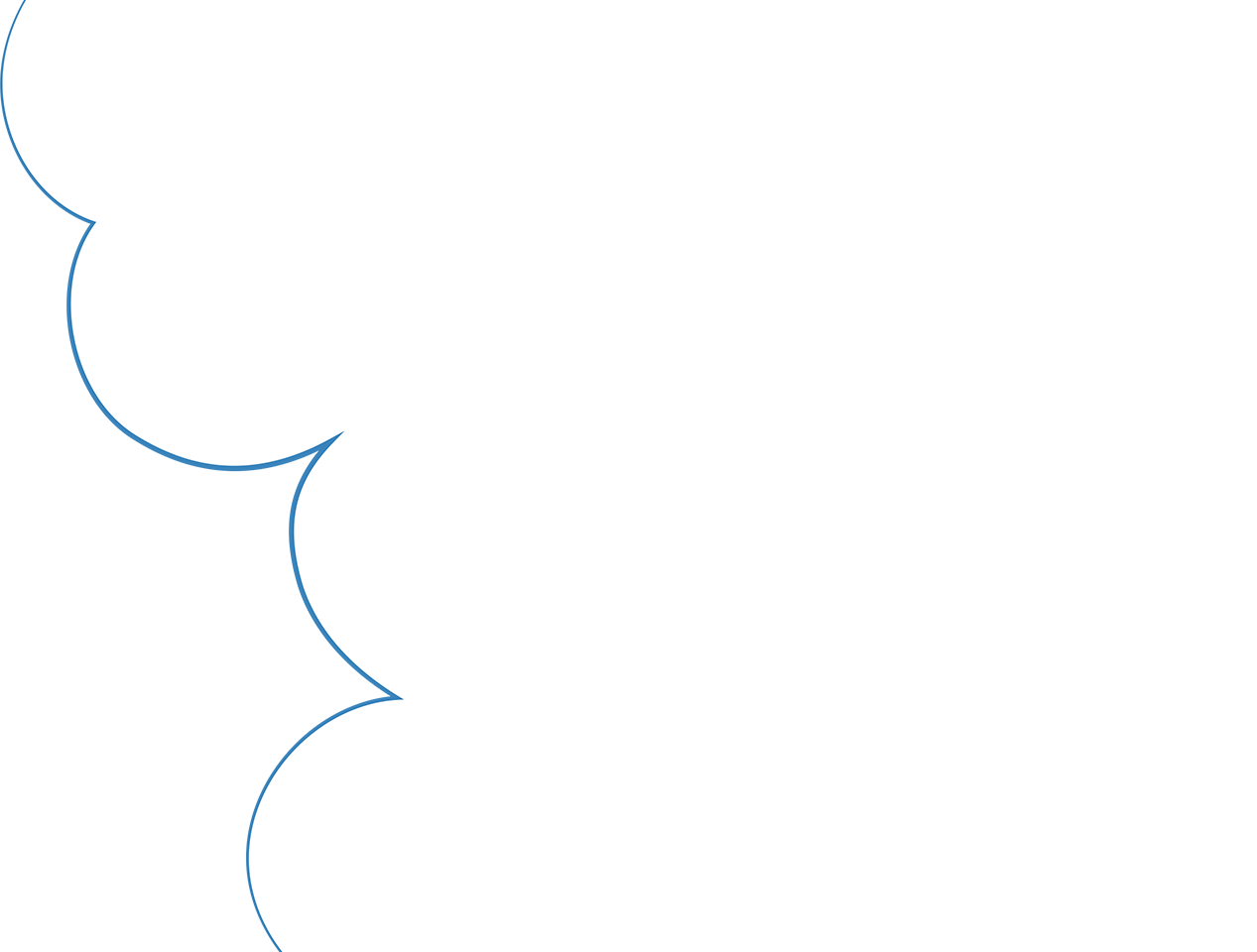 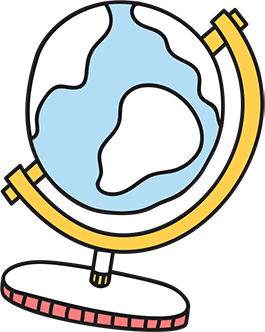 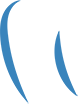 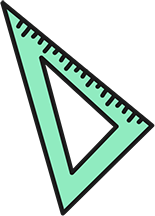 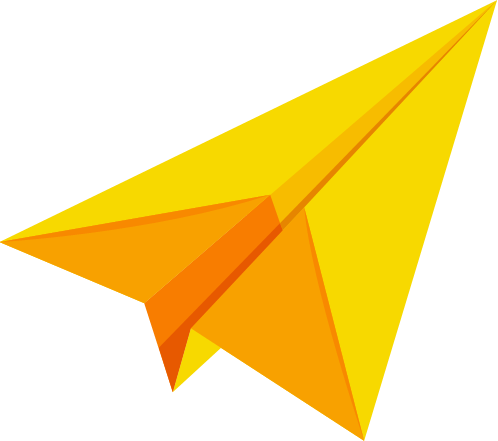 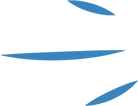 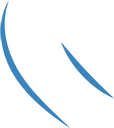 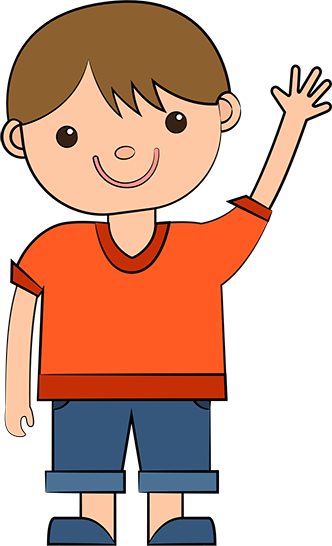 TIẾT 1
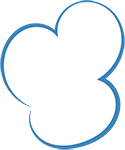 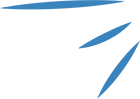 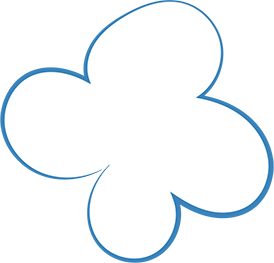 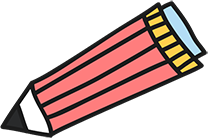 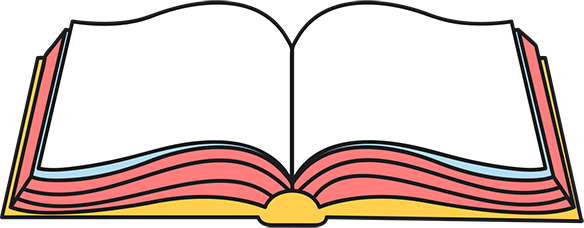 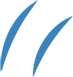 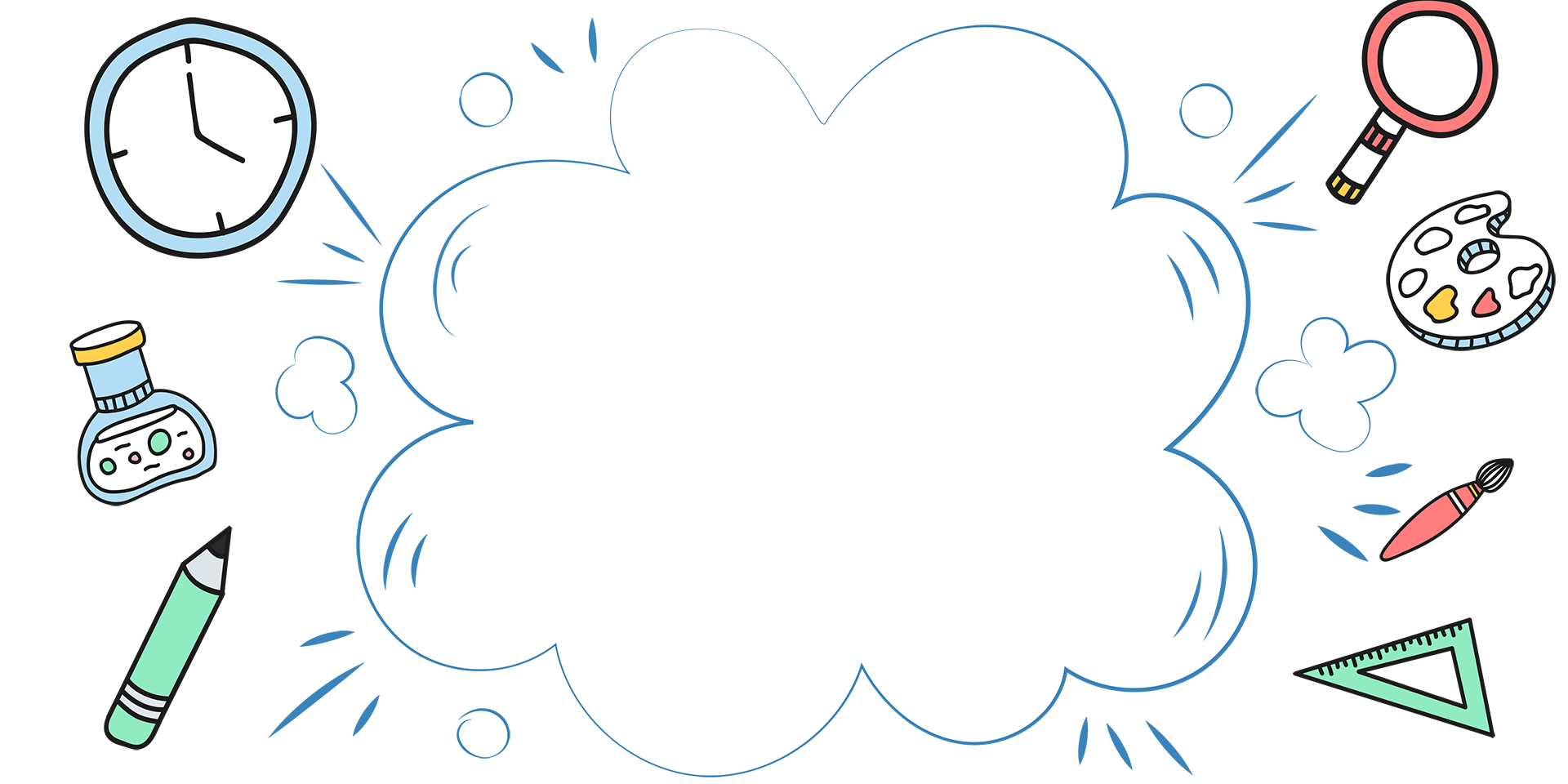 KHỞI ĐỘNG
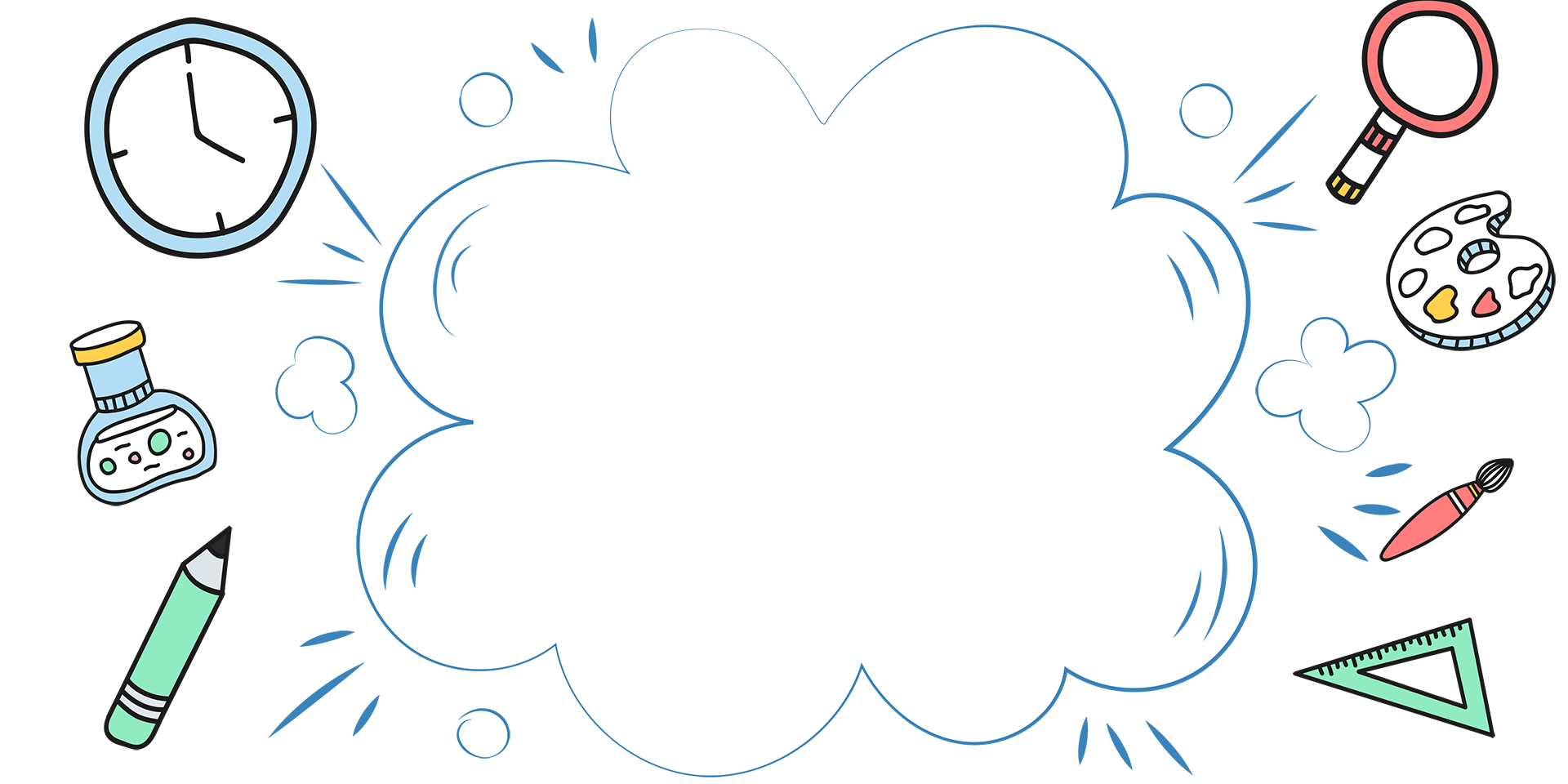 LUYỆN TẬP
Tính giá trị của biểu thức:
1
= 51 + 19
a) 731 – 680 + 19
= 70
b) 63 x 2 : 7
= 126 : 7
= 18
c) 14 x 6 – 29
= 84 – 29
= 55
b) 348 + 84 : 6
= 348 + 14
= 362
2
Mỗi bao gạo cân nặng 30kg, mỗi bao ngô cân nặng 45kg. Hỏi 3 bao gạo và 1 bao ngô cân nặng bao nhiêu ki – lô – gam?
Bài giải
3 bao ngô cân nặng là: 
30 x 3 = 90 (kg)
3 bao gạo và 1 bao ngô cân nặng tất cả là:
90 + 45 = 135 (kg)
                     Đáp số: 135 kg
Những biểu thức nào dưới đây có giá trị lớn hơn 80?
3
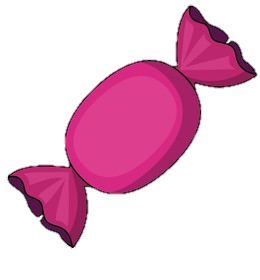 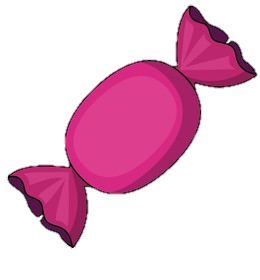 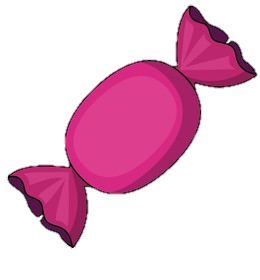 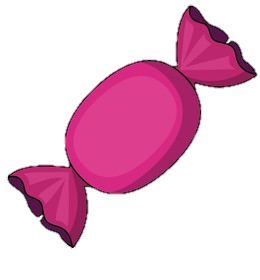 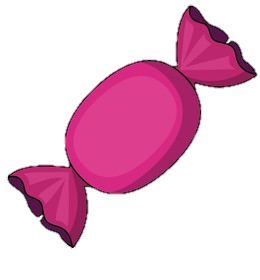 30 x 2 + 20
50 + 100 : 2
30 + 40 x 2
60 : 3 + 70
20 x 5 - 30
A
B
C
D
E
Đố em!
4
Chọn phép tính “+; -” thích hợp thay cho dấu “?”
5
+
?
5
?
-
5
= 5
-
+
= 5
5
?
5
?
5
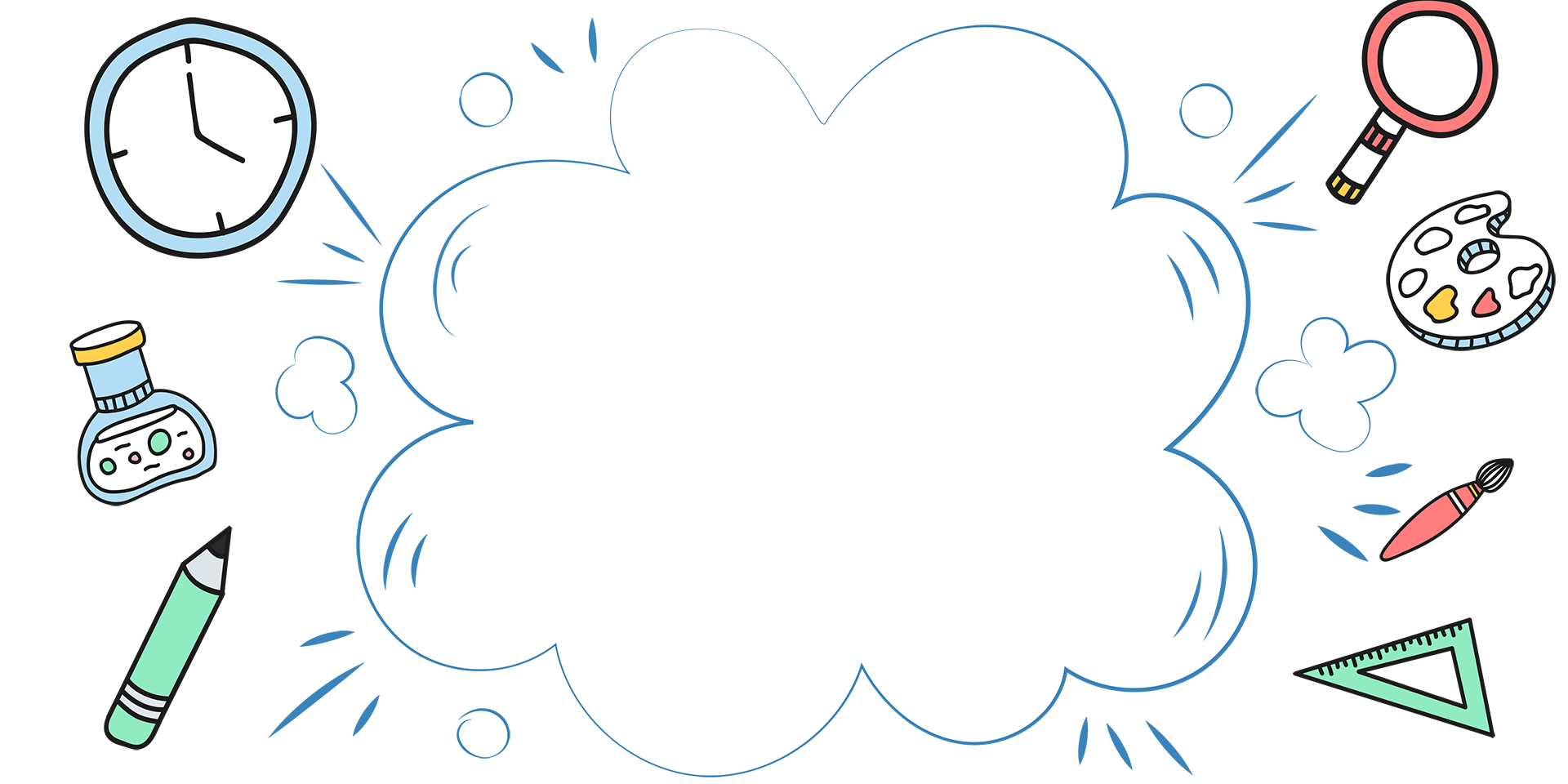 CỦNG CỐ
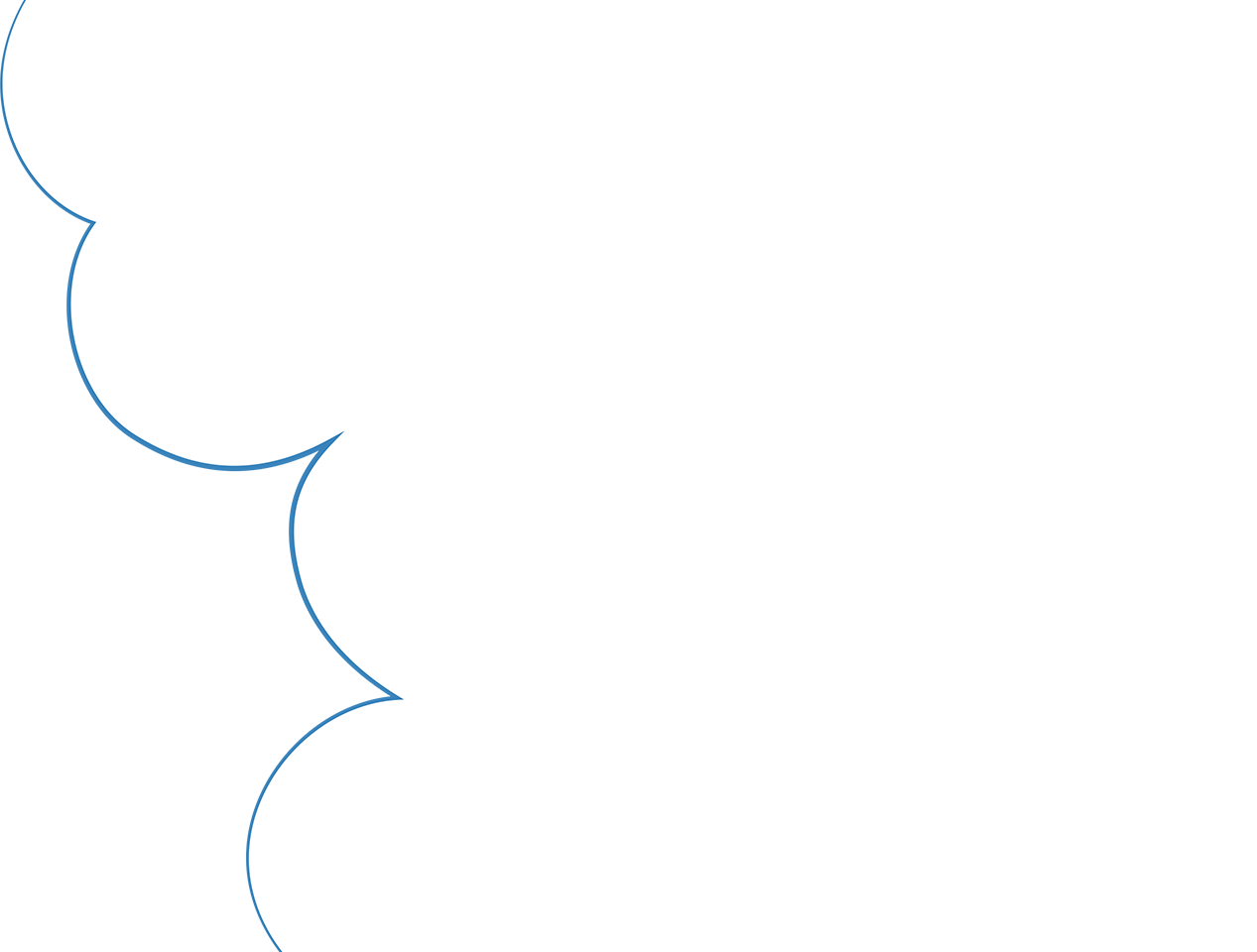 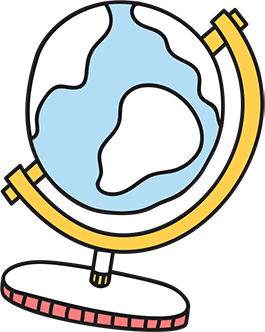 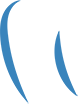 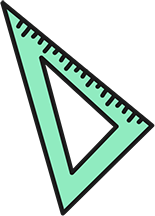 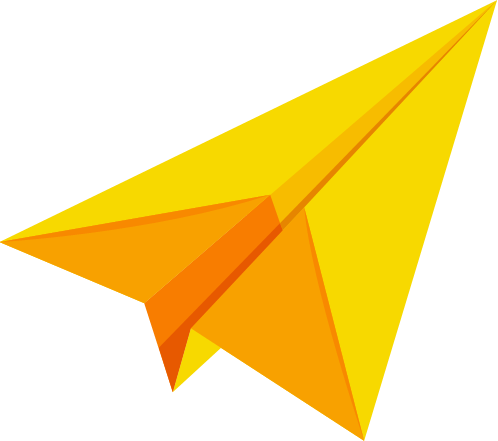 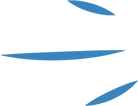 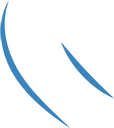 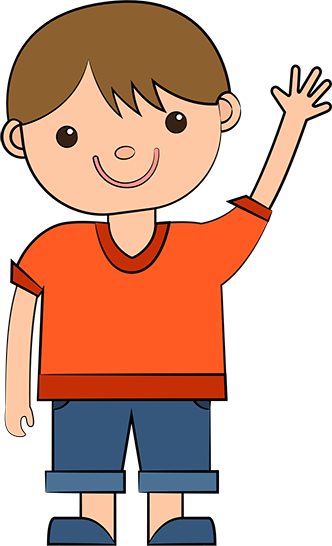 TIẾT 2
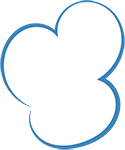 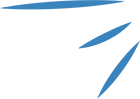 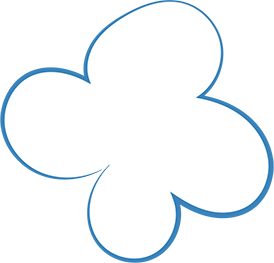 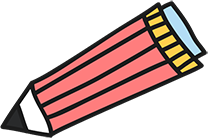 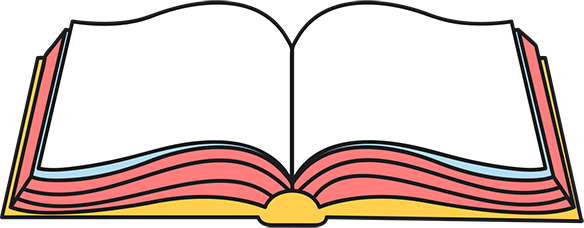 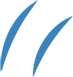 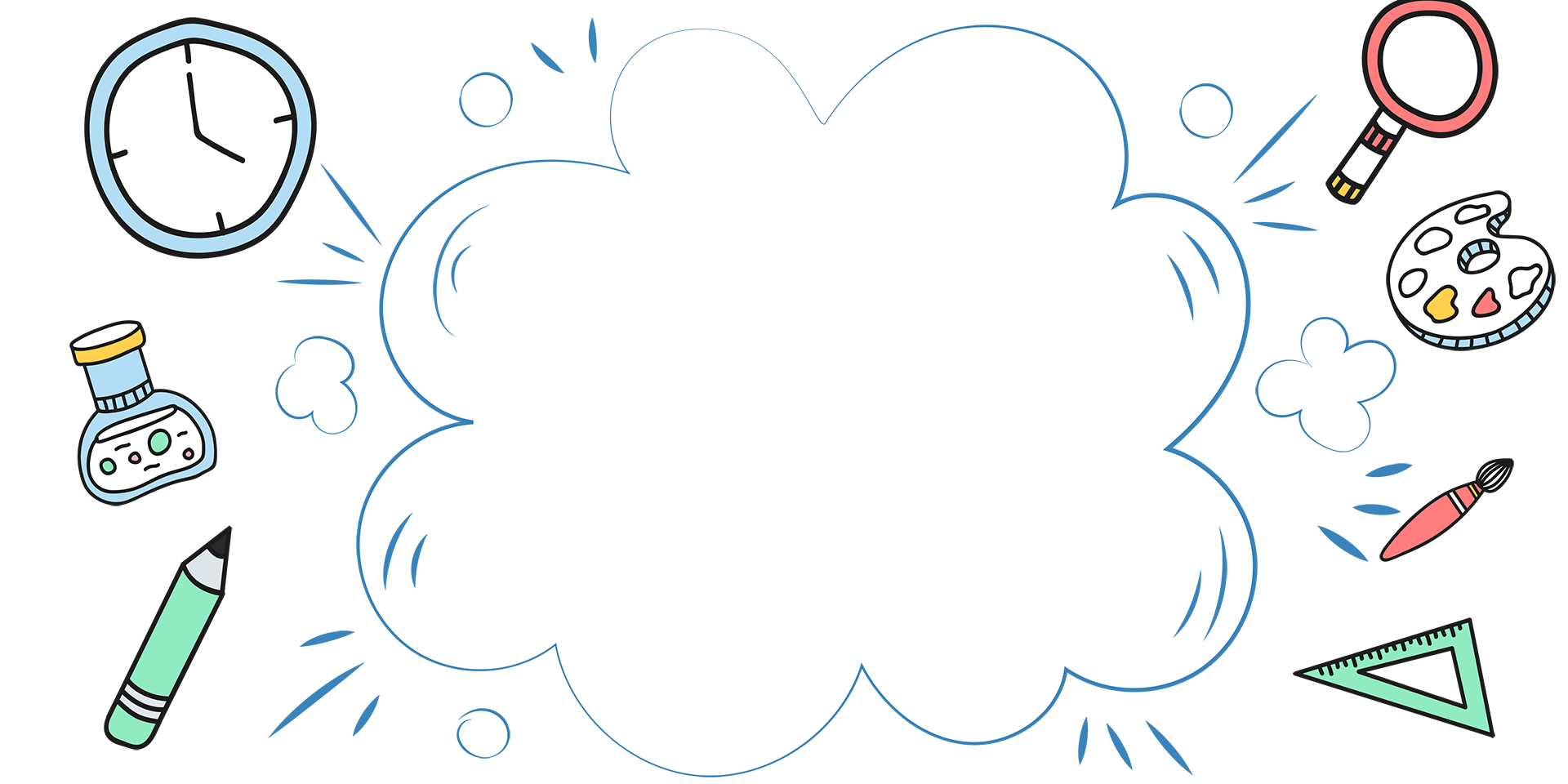 KHỞI ĐỘNG
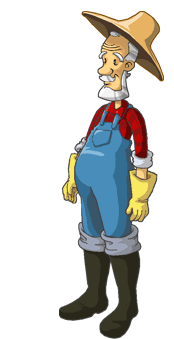 NHỔ CÀ RỐT
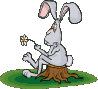 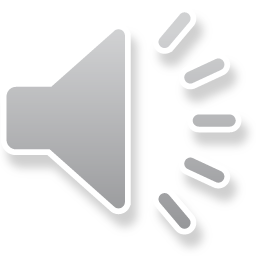 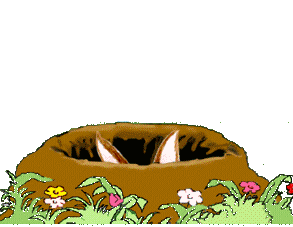 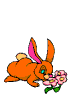 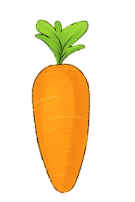 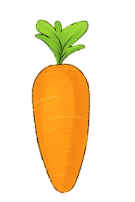 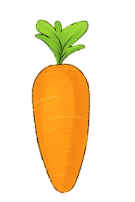 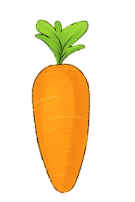 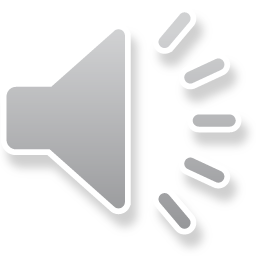 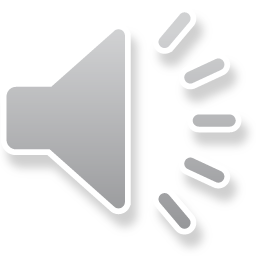 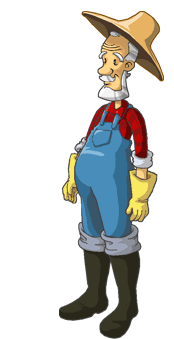 Con có dám thử không?
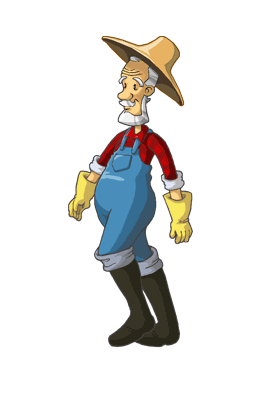 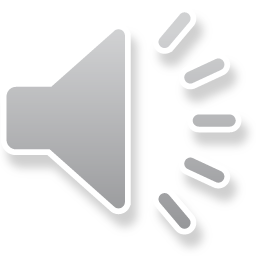 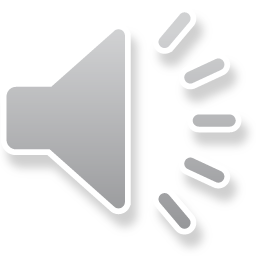 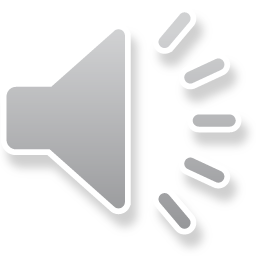 Được chứ. Nhưng để ta xem con ở trường có học hành đàng hoàng không thì ta mới cho
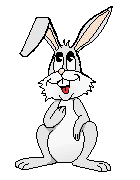 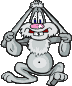 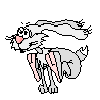 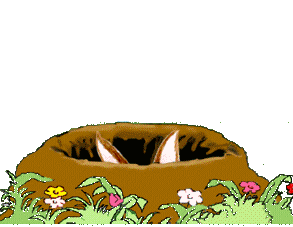 Bác ơi ! Cháu đói lắm bác cho cháu củ cà rốt được không ạ ?
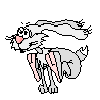 Dạ. Con đồng ý
Giờ ta sẽ cho con tự nhổ cà rốt
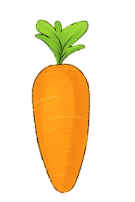 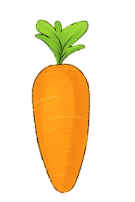 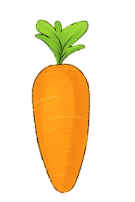 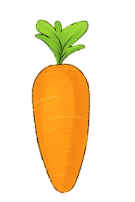 Giá trị của biểu thức:
7 + 43 x 2
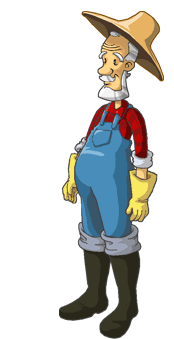 A : 93
B : 83
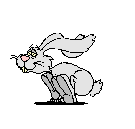 C : 39
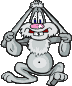 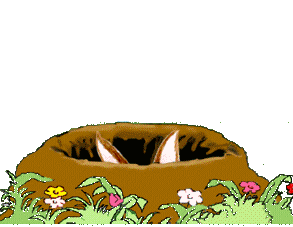 D : 90
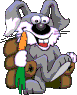 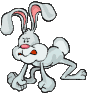 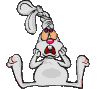 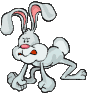 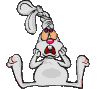 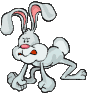 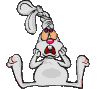 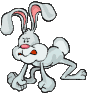 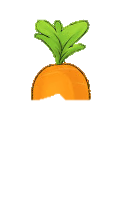 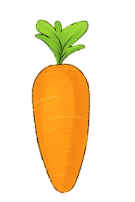 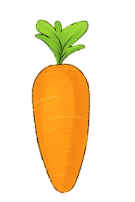 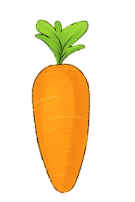 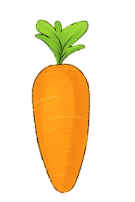 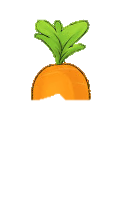 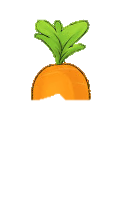 A                   B                   C                   D
Giá trị của biểu thức:
 29 – 5 x 4
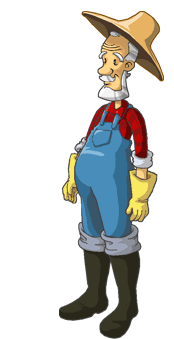 A : 10
B : 9
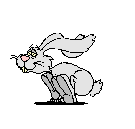 C : 8
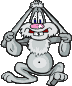 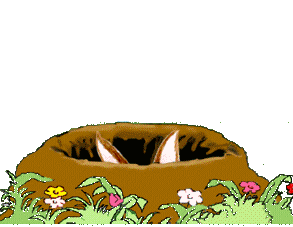 D : 7
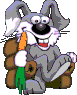 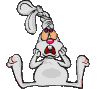 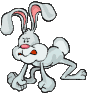 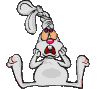 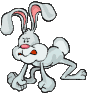 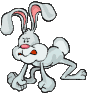 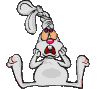 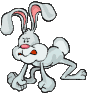 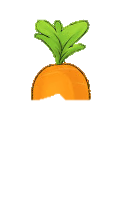 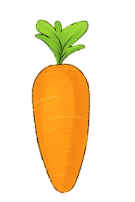 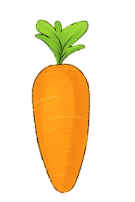 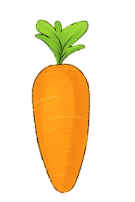 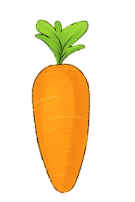 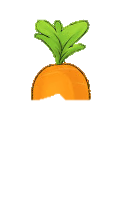 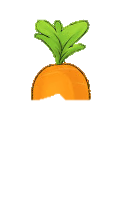 A                   B                   C                   D
Giá trị của biểu thức:
900 : 3 - 20
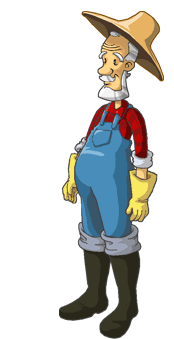 A : 200
B : 820
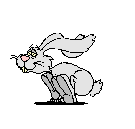 C : 280
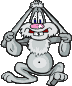 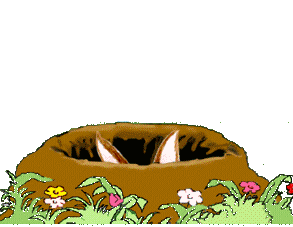 D : 20
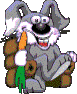 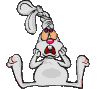 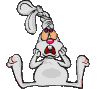 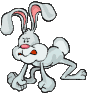 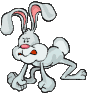 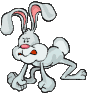 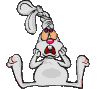 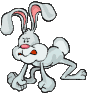 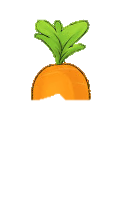 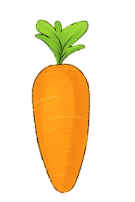 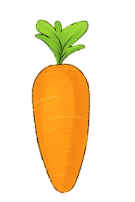 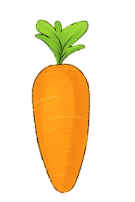 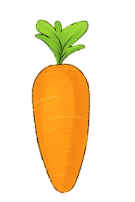 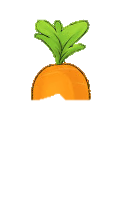 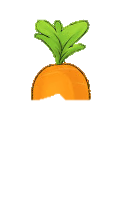 A                   B                   C                   D
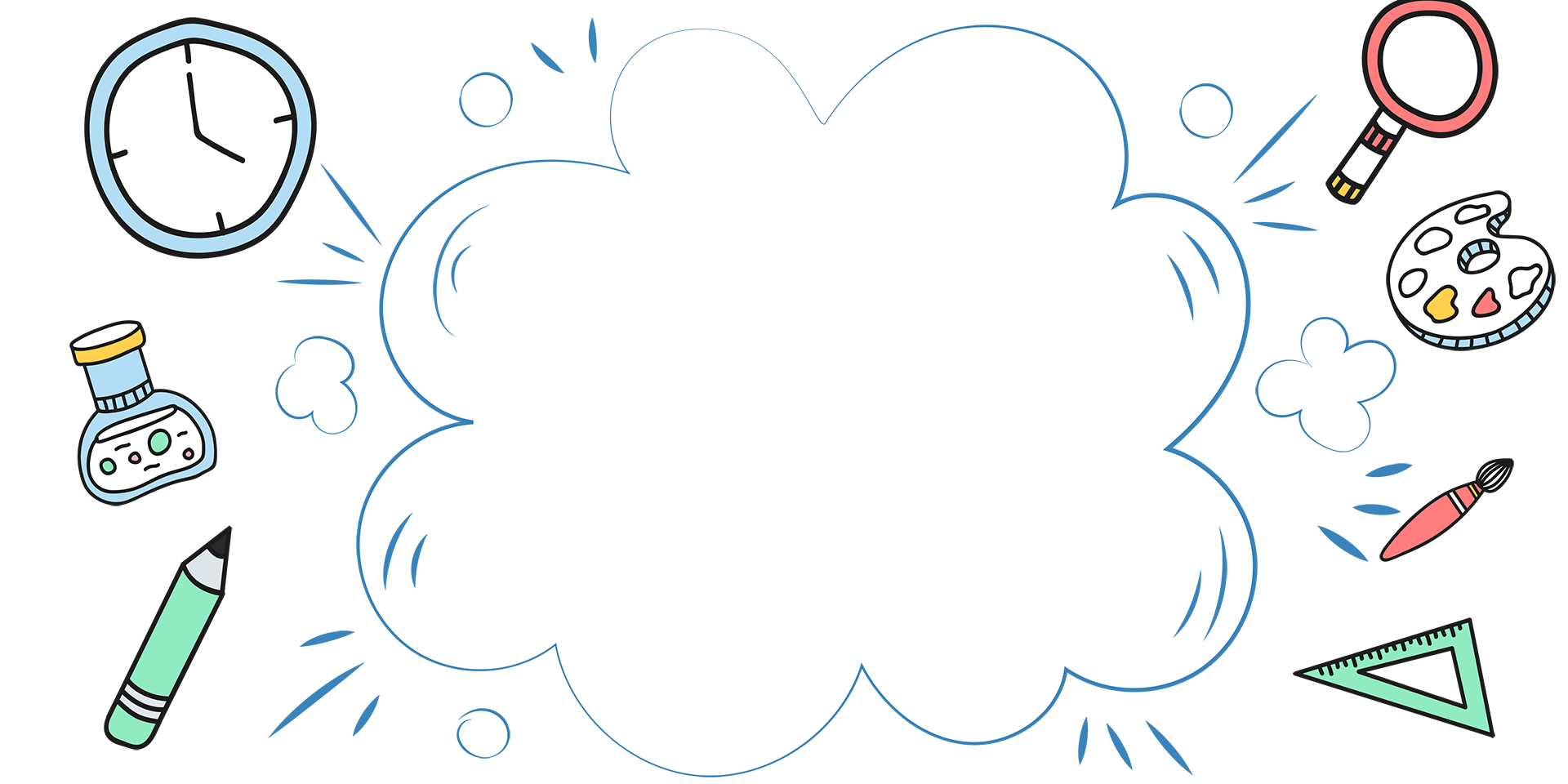 KHỞI ĐỘNG
Tính giá trị của biểu thức:
1
a) 182 – (96 – 54)
= 182 - 42
= 40
b) 7 x (48 : 6)
= 7 x 8
= 56
Chọn số là giá trị của mỗi biểu thức dưới đây:
2
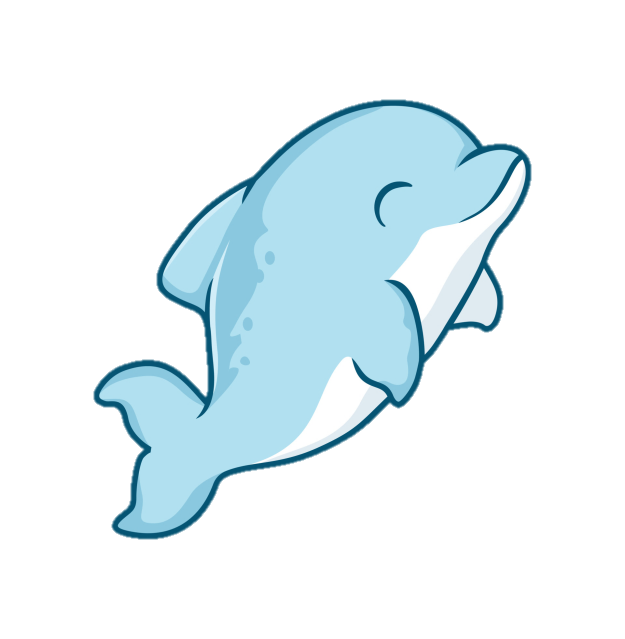 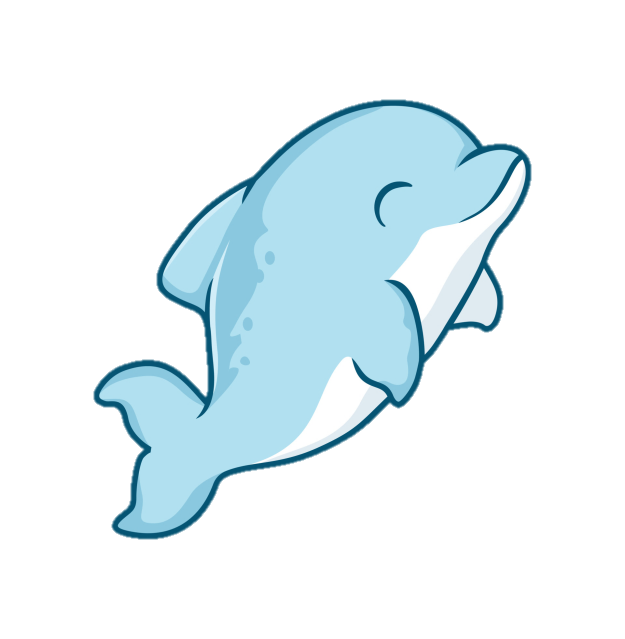 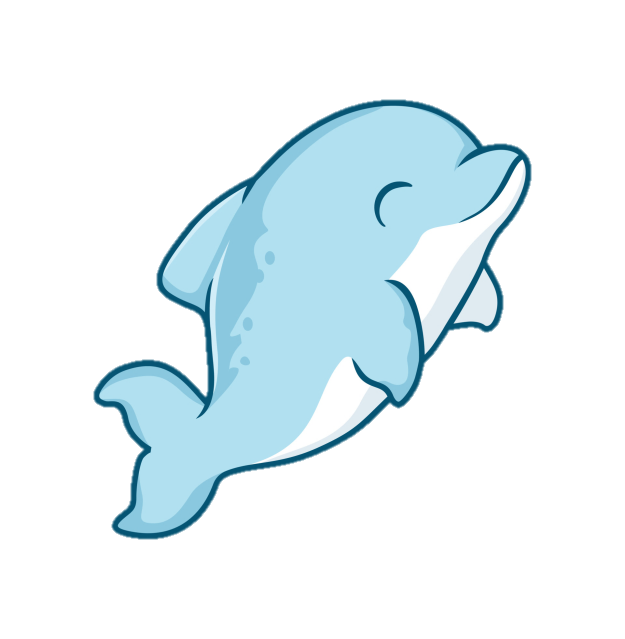 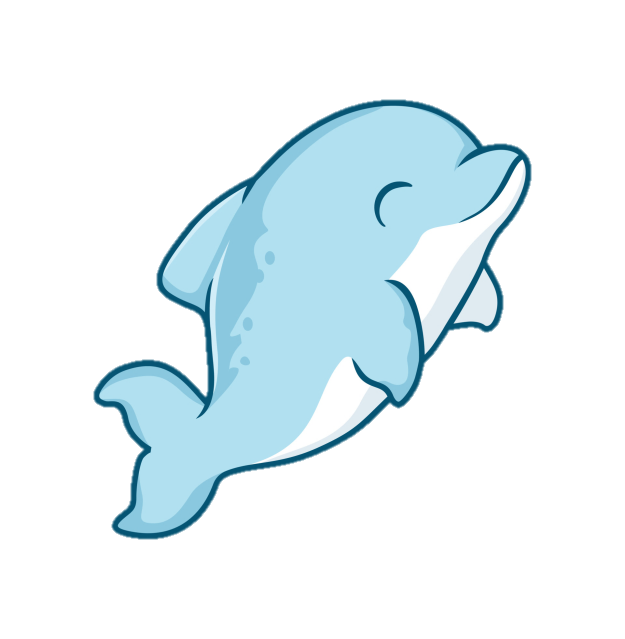 4 x (54 – 44)
(25 + 45) x 3
52 + 24 x 2
(33 + 67) : 2
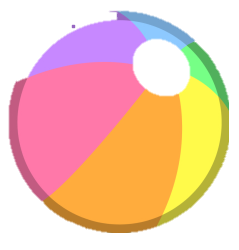 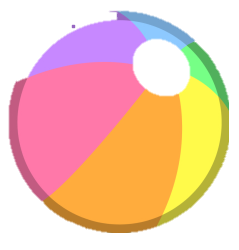 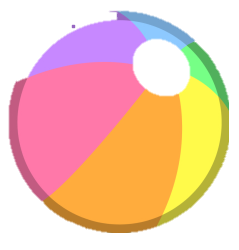 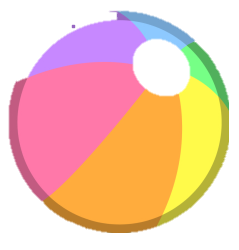 A
B
50
100
210
40
D
C
Tính giá trị của biểu thức:
3
a)
27 + 34 + 66
= 27 + (34 + 66)
= 27 + 100
= 127
= 7 x (2 x 5)
b)
7 x 5 x 2
= 7 x 10
= 70
4
Người ta đóng 288 bánh xe ô tô vào các hộp, mỗi hộp 4 bánh xe. Sau đó đóng các hộp vào các thùng, mỗi thùng 8 hộp. Hỏi người ta đóng được bao nhiêu thùng bánh xe ô tô?
Bài giải
Người ta đóng được số hộp bánh xe là:
288 : 4 = 72 (hộp)
Người ta đóng được số thùng bánh xe là:
72 : 8 = 9 (thùng)
                     Đáp số: 9 thùng bánh xe
Đố em!
4
Chọn phép tính “+; -; x; :” thích hợp thay cho dấu “?” để được biểu thức có giá trị bén nhất.
= 0
x
6)
(6
6
?
-
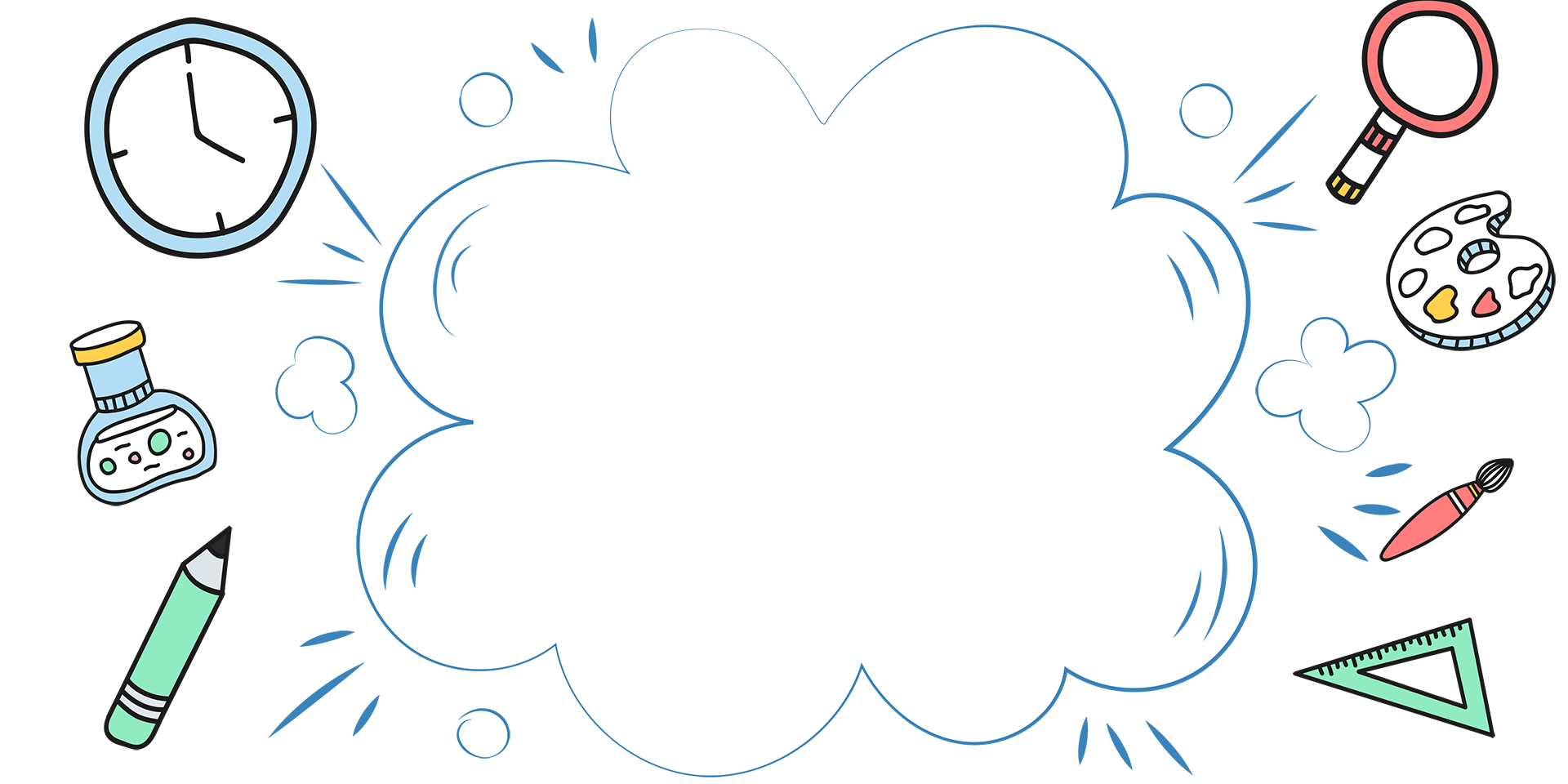 CỦNG CỐ